Educational Technology
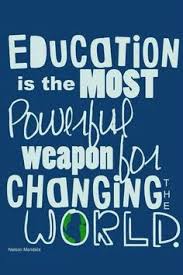 How We Use Technology at Harrison School
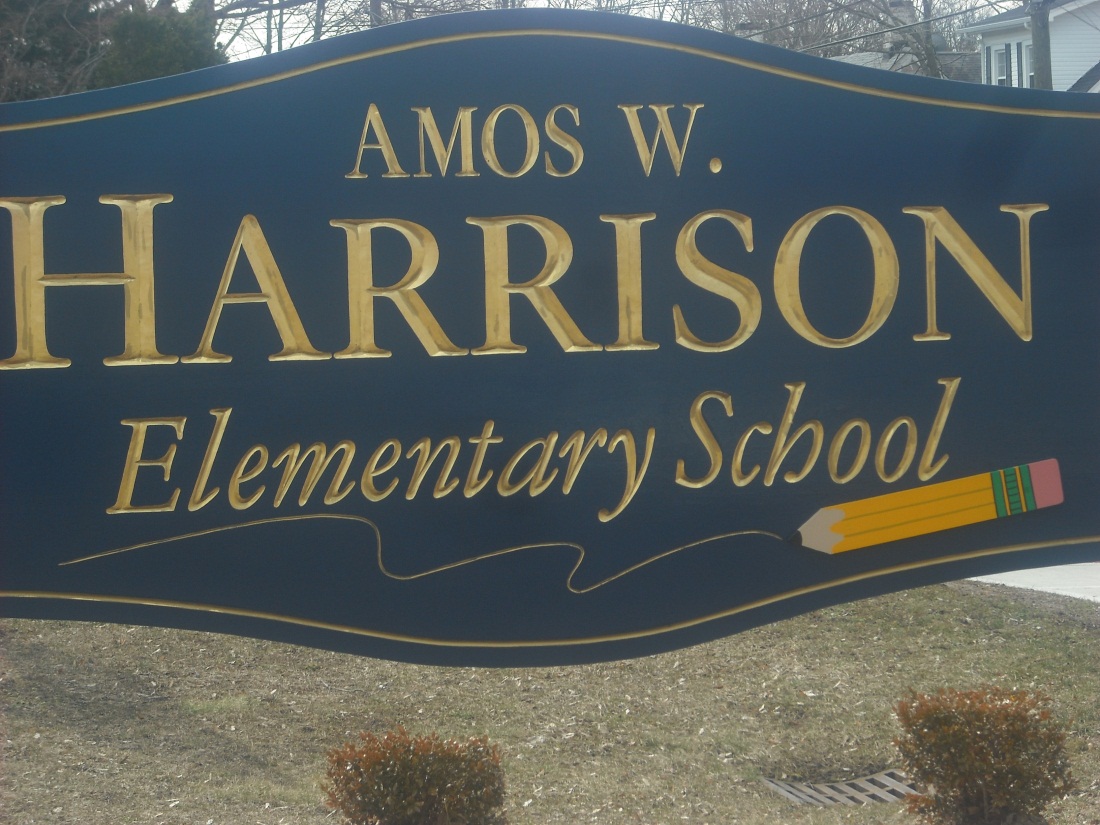 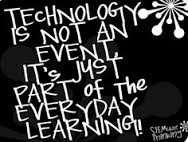 ipads:
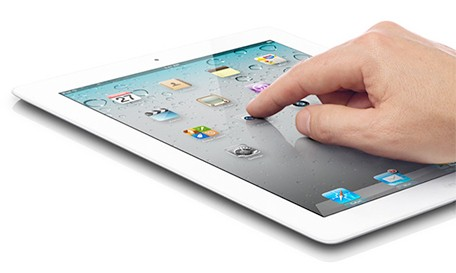 Photo slide shows

Story creation and videos (iMovie)

Skill Practice/Lesson Reinforcement

Audiovisual assessment by teacher and self-evaluation by students

Accessing electronic and digital books (Follett Shelf)
Smartboard
Interactive engagement in lessons of all content areas

New!  “Splashtop”
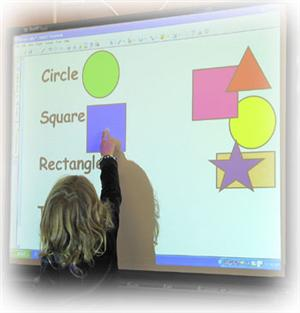 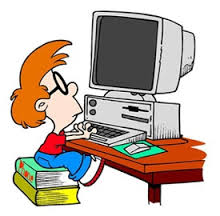 Microsoft
Composing (includes text formatting), naming and saving into folders

Creating presentations: PowerPoint, Brochures (Publisher)

Inserting photos, clip art, shapes

Creating tables

Excel
Google(Accessible on Chromebooks and ANY computer)
Using personal log-ins

Saving and naming in Google Drive

Creating presentations (Google Slides)

Creating/completing surveys (Google Forms)

Creating Google Docs to share with teacher for comments and editing

Sharing Google Docs with writing partners

Working collaboratively in Google Docs to complete a group project
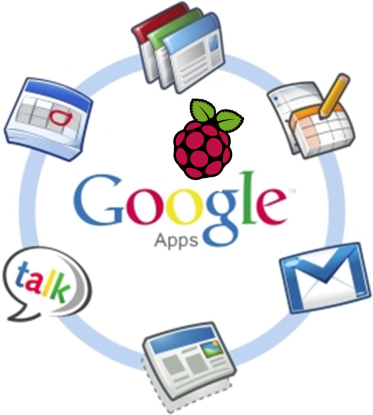 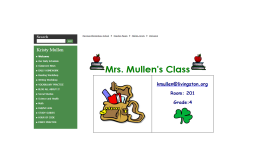 TeacherWebsites
Blogging

Webquests

Accessing class notes, newsletters,  and homework

Links to helpful websites and other resources

Watching videos (i.e., educreation math demos) to review concepts and skills
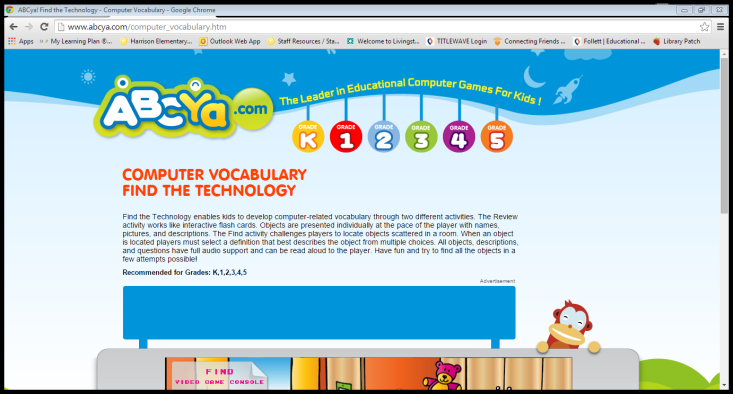 Websites
Research (including access to subscription databases and citations)

Skill practice (i.e., IXL Math, XtraMath, Raz Kids, A to Z Learning, abcya)

Creating digital presentations: Animoto, Prezi

Learning about Computer Coding

Navigating between pages
These are all helpful tools used by thoughtful instructors:
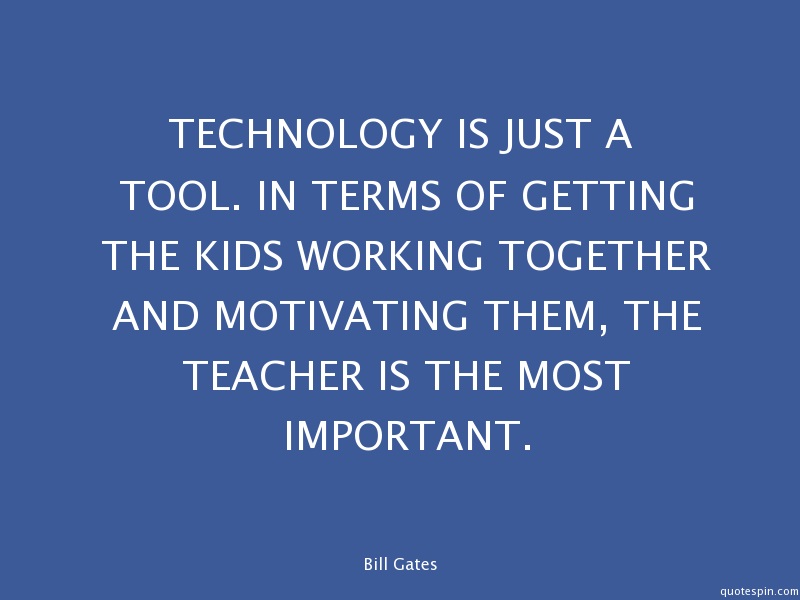 Now it’s time to see for yourself!
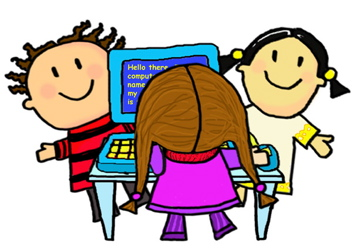